13th OIC Exchanges Forum Meeting Dr. Recep BildikDirector, COMCEC, OIC Exchanges Forum
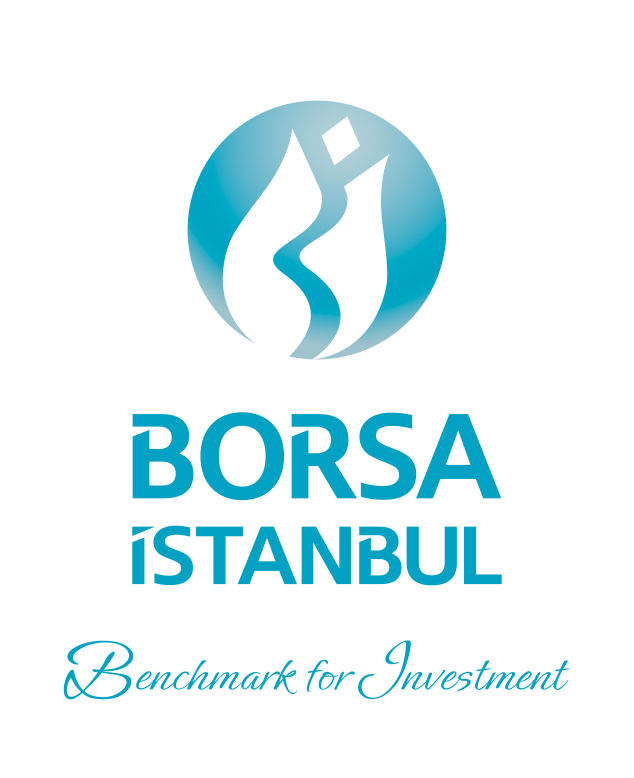 13th OIC Exchanges Forum
OIC Exchanges Forum 

OIC/COMCEC S&P 50 Shariah Index Task Force

OIC/COMCEC Gold Exchange Task Force
13th OIC Exchanges Forum
76 participants from 16 countries

14 Exchanges 

  7 Clearing, Settlement and Custodians 

17 Domestic/International Institutions

Full-day extensive program with distinguished guest speakers and moderators
[Speaker Notes: Thanks to all contributors, Statistics Report has been prepared and presented to you. My colleague  Mahmut Varlı will provide more detail]
13th OIC Exchanges Forum: What is new?
Best Practice Session: A session where OIC Exchanges can share their own experiences, success stories and lessons learned. Peer to peer learning among OIC Exchanges

Capacity Building Programmes: 
A two day learning workshop to increase know-how on Islamic Capital Markets and Sukuk following the Forum

Organized two day Technical Capacity Building Programmes about derivatives, FX markets, listing, index and other demanded subjects provided by Borsa İstanbul for Uzbekistan Toshkent Stock Exchange and  Palestine Stock Exchange
[Speaker Notes: Thanks to all contributors, Statistics Report has been prepared and presented to you. My colleague  Mahmut Varlı will provide more detail]
13th OIC Exchanges Forum: What is new?
OIC Exchanges Statistics Report and Newsletter – 2018 have been prepared and published

New OIC Exchanges Website: OIC Exchange website has been renewed

Logo: to be decided based on your decision

Borsa İstanbul Review Special Issue on Islamic Financial Instruments and Institutions
[Speaker Notes: it now has a brand new look and ability to work on mobile devices as well as all browsers
Thanks to all contributors, Statistics Report has been prepared and presented to you. My colleague  Mahmut Varlı will provide more detail
Borsa İstanbul Review Special İssue published this year]
Logo Alternatives: What is your choice?
We need your approval on OIC Exchanges Forum Logo:




Option 1:







Option 2:
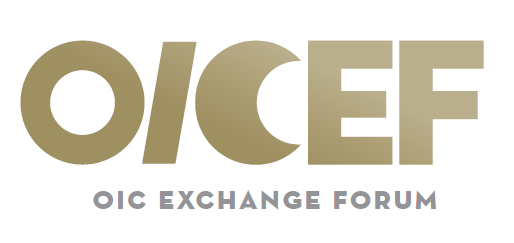 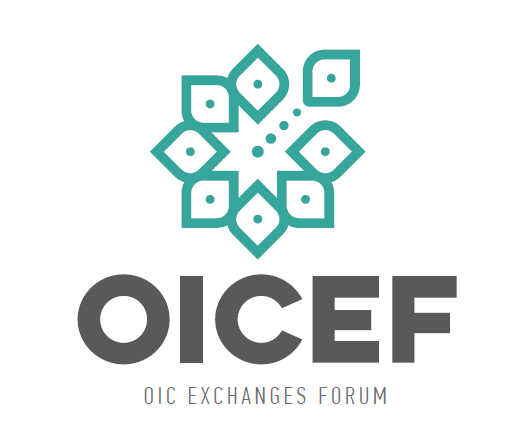 Logo Alternatives: What is your choice?
Option 3:








Option 4:
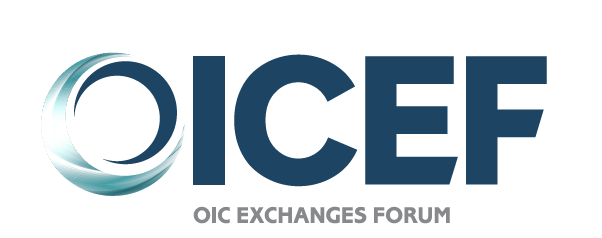 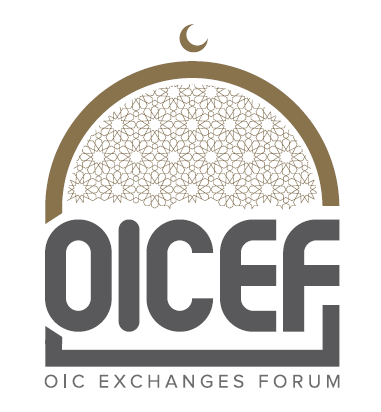 OIC/COMCEC Index Project
S&P OIC COMCEC 50 Shariah Index, launched in June 22nd, 2012 as a benchmark index.

The goals are;
Introducing (publishing on the websites) and promoting  the Index
Developing sub-indices and financial products on the Index
[Speaker Notes: With the beginning of the calculation of the index, efforts were started to develop a financial instrument based on the index in order to attract investment to OIC capital markets as the one of the important goals and various initiatives were made in this direction.]
12th Forum Meeting Decisions on 
Index Project
OIC/COMCEC S&P 50 Shariah Index Task  Force
The Forum recommends the Members to promote the S&P OIC COMCEC Sharia 50 Index on their websites.
The Forum mandates Task Force on Indices to consider the recommendation regarding of widening the Index universe or altering the Index criteria to include more Members in the Index as a long-term target.
The Forum mandates Task Force on Indices to conduct a survey regarding the idea of creation of a sub-index that tracks fewer jurisdictions and other complementary and supplementary topics; and to produce and share the summary of the survey results with the Members.
Forum Members agree to make their best effort to promote the S&P OIC COMCEC Shariah 50 Index and Forum mandates Task Force on Indices to establish a new working group in order to develop comprehensive and coherent marketing strategies and share their knowledge and experiences among OIC Member States.
34th COMCEC Session Decisions on 
Index Project
At 34th Session of the COMCEC dated on 26-29 November 2018;
Borsa Istanbul as the Secretariat of the OIC Exchanges Forum was requested in cooperation with IDB to continue to work towards the promotion of the S&P OIC/COMCEC Shariah 50 Index and its potential sub-indices and to develop effective products and services based on the Index.

The Member States are requested to actively support the Forum’s Task Force on Indices including the promotion of the S&P OIC/COMCEC Shariah 50 Index and its potential sub-indices including but not limited to publishing the Index on the official websites of their Stock Exchanges.
35th Follow-Up Committee Decisions on 
Index Project
At 35th meeting of the Follow-Up Committee of the COMCEC dated 24-25 April 2019, The Committee requested; 
The Borsa Istanbul, as the Secretariat of the OIC Exchanges Forum, in cooperation with IDB to continue to work towards the promotion of S&P OIC/COMCEC Shariah 50 Index as well as development and launch of tradable products based on the Index.

The Member States to actively support the Forum’s Task Force on Indices towards active promotion of the S&P OIC/COMCEC Shariah 50 Index to the investors and the finance community in their respective countries as well as publishing the Index on the official websites of their Exchanges.
OIC/COMCEC Index Project: What’s New?
The Index is published on the OIC Exchanges Forum website and Borsa Istanbul website. 

As a result of the several announcements and reminders, the Index has been published by Somalia and Muscat Stock Exchanges on their respective websites. Uzbekistan Toshkent Stock Exchange stated that they are preparing their website.

Additional analysis for Index has been made to explore the structural features of Index

Several meetings with various stakeholders such as institutional investors, asset management companies, S&P, IDB, Borsa Istanbul Group.
OIC/COMCEC Index Project: What’s New?
Major Achievement
As a result of coordinated efforts in 2019, an index fund based on S&P OIC COMCEC 50 Shariah Index will become operational soon.

The S&P/OIC COMCEC 50 Shariah Index Fund has been officially established by Ziraat Portföy, paper work continues for the issuance. 
Details by Ziraat Portfoy
[Speaker Notes: Was looking for an issuer for a long time and now happy to inform you that Ziraat Portfoy the largest asset management company in Turkey shouldered this]
OIC/COMCEC Gold Exchange Project
Project to take steps towards the establishment of the COMCEC Gold Exchange had been initiated at the COMCEC meeting dated November 25-28, 2014, at the highest level. The first technical report was presented at the 31st meeting of COMCEC dated 23-26 November 2015.
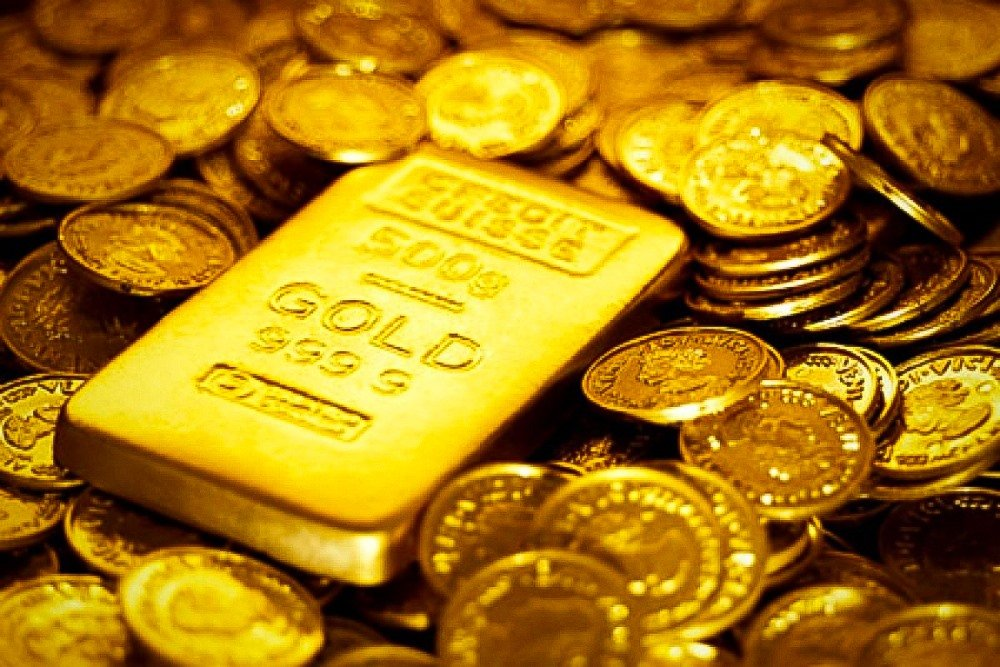 [Speaker Notes: which is traditionally the subject of over-the-counter trading and there were no partner from the OIC Exchanges with the potential to enhance cooperation]
12th Forum Meeting Decisions on 
Gold Exchange Project
The Forum mandates that the Task Force on Precious Metals to undertake necessary work towards providing a gold trading environment for the OIC Member States through utilizing the newly developed trading and storage (1,600 ton capacity) infrastructure of Borsa İstanbul’s Precious Metals and Stones Market (or a functioning electronic trading platform as a secondary alternative) as a preceding step before establishing the OIC Gold Exchange (an international company).

The Forum mandates the Task Force on Precious Metals, with reference to the resolution on the OIC Gold Exchange of the 33rd Ministerial Session of COMCEC, with the ultimate aim of establishing the gold exchange among volunteering Member States.
34th COMCEC Session Decisions on 
Gold Exchange Project
At 34th Session of the COMCEC dated on 26-29 November 2018; 

Borsa İstanbul as the Forum’s Secretariat was requested to advance the technical preparations for the establishment of the OIC Gold Exchange and report to the 35th Session of the COMCEC.

The interested Member States were invited to actively support Forum’s Task Force on Precious Metals to finalize necessary works through accelerating the harmonization of regulatory frameworks.
Follow-Up Committee Decisions on 
Gold Exchange Project
At 35th meeting of the Follow-Up Committee of the COMCEC dated 24-25 April 2019, The Committee; 

Requested the Forum’s Secretariat to advance the technical preparations for the establishment of the OIC Gold Exchange and report to the 35th Session of the COMCEC.

Invited the interested member states to actively support Forum’s Task Force on Precious Metals through, among others, by finding counterparts and designating focal points in their respective countries to lead the OIC Gold Exchange Project.

Invited all Exchanges (including stock, commodity, derivatives and precious metals) and other relevant parties of interested member states to actively support Forum’s Task Force on Precious Metals, to engage in discussions and to help formulation of the business model for a well-functioning OIC Gold Market.
Gold Exchange Project
Two technical reports were prepared with the contributions of the task force (Malaysia, Turkey, UAE) and several attempts have been made to build collaboration on this way.

Meetings with local members, World Gold Council, and DCGX, UZCE and several calls to Forum members for  possible support and participation

However, there is no interest/support from the Members to the OIC Gold Exchange Project on the basis of physical-delivery spot gold trading in an organized market.
Gold Exchange Project: Alternative Approaches
Recent contact with Uzbekistan Commodity Exchange for possible cooperation
waiting for a meeting with Uzbakistan Central Bank, which controls gold trade in Uzbekistan

At the current stage, we need to consider alternative approaches...

Engaging OIC Central Banks Forum and receiving the possible support of Central Banks
Gold Exchange Project: Alternative Approaches
Gold Exchange Traded Funds (ETF) already listed in Borsa İstanbul & Malaysia can be listed on other willing OIC Exchanges (Dual listing of Gold ETF)
More detail by QNB Finans Portföy


Takasbank Gold Transfer System and BiGA (One Gram Gold) Project
More detail by Takasbank
Expectations from the Forum
Working on new approaches to execute OIC Gold Exchange Project

Support for active promotion of the S&P OIC/COMCEC Shariah 50 Index Fund to the investors and the finance community in members’ respective countries as well as publishing the Index on the official websites of their Exchanges.

Developing a  new project and related new task force
Thank your for your attention and  participation


E-mail:    oicexchanges@borsaistanbul.com
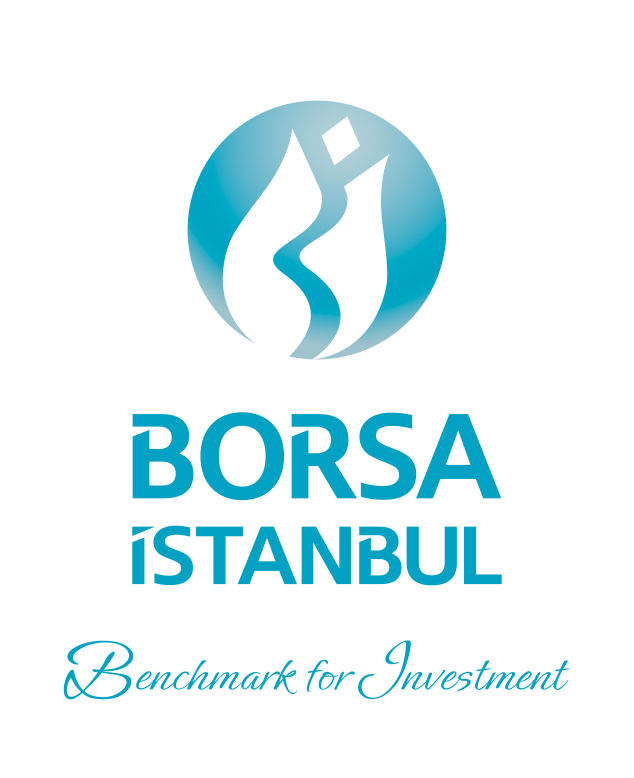